CCS Potential Offshore Nova Scotia – Dynamic Modeling and Economic Scoping AnalysisMax Angel & Darragh O’Connor
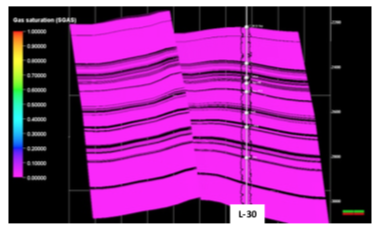 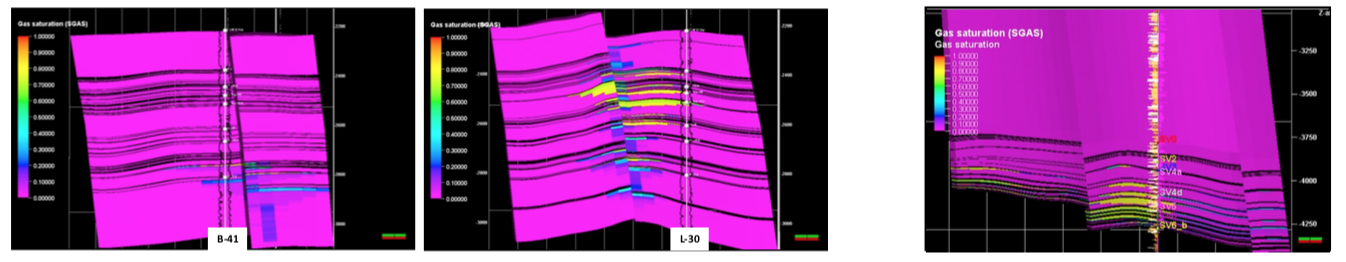  Dynamic Modeling

HC Distribution Model
“leaky” system
High integrity trap system

CCS Saline Aquifer Model

Simulations run for 7000 years

Economic Scoping Analysis 

Suggested pilot project with 2 wells injecting 1.25Mt/yr

Amalgamated cost data from 10+ CCS projects/studies
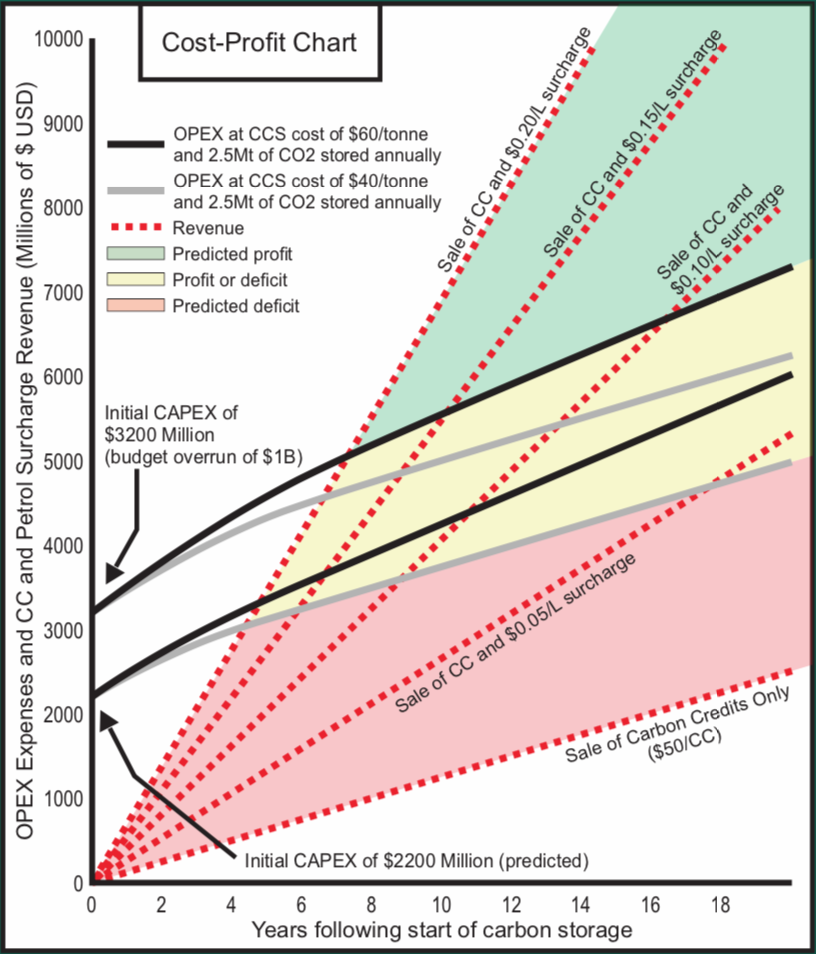 
Year 2020                                 Year 9120
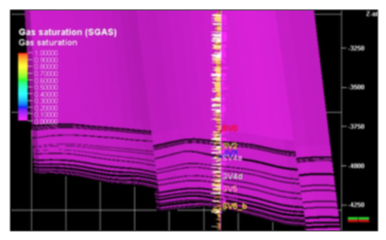 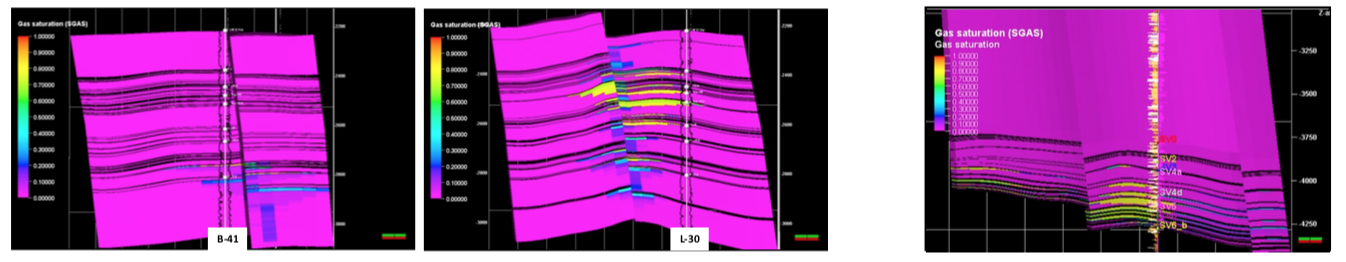 
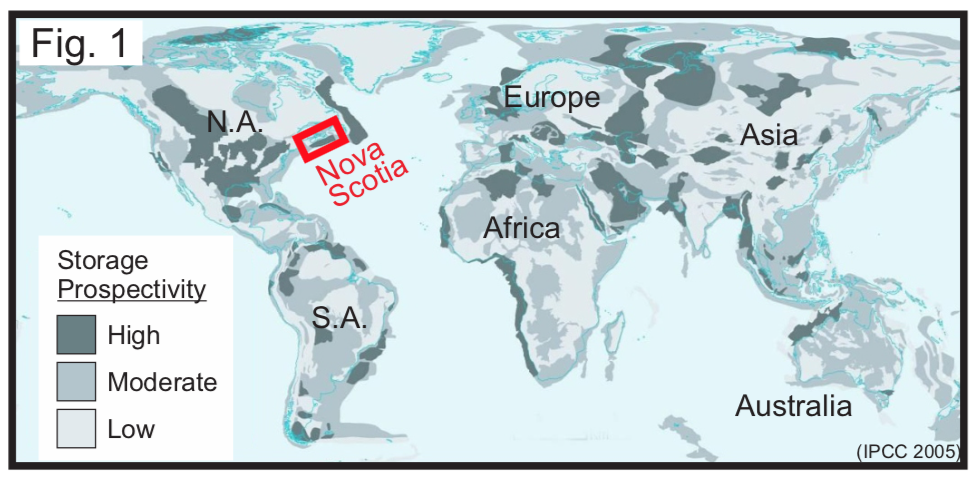